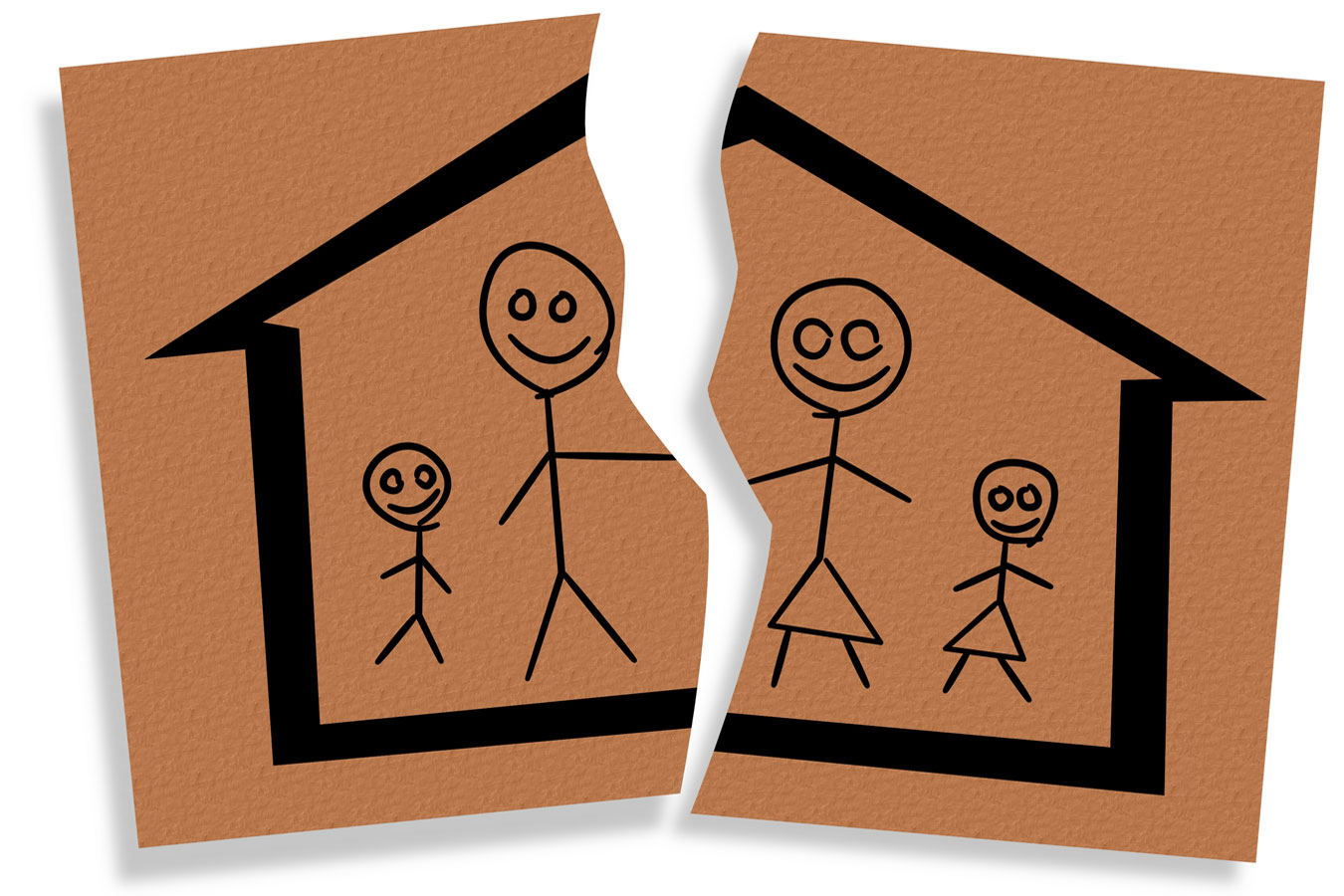 Що таке щастя?
Як бути щасливим у стосунках з людьми?
Луки 6:27-36
27 Але вам, хто слухає, кажу: Любіть ворогів ваших; добро робіть тим, які ненавидять вас;
28 благословляйте тих, які проклинають вас; моліться за тих, які кривдять вас.
29 Тому, хто б’є тебе по щоці, підстав і другу, а від того, хто забирає в тебе одяг, не борони й сорочки.
30 Кожному, хто просить у тебе, — дай, а від того, хто забирає твоє, — не домагайся.
31 Як хочете, щоби чинили вам люди, — чиніть [і ви] їм так само.
Луки 6:27-36
32 А коли любите тих, хто любить вас, то яка вам благодать? Адже й грішники люблять тих, які їх люблять.
33 І коли добро чините тим, хто вам робить добро, яка вам благодать? Адже й грішники те саме чинять.
34 Коли позичаєте тим, від яких сподіваєтесь одержати, яка вам благодать? Грішники також позичають грішникам, щоб одержати стільки ж.
35 Тож любіть ворогів своїх, робіть добро, позичайте, нічого не очікуючи, — і буде вам велика нагорода: ви будете синами Всевишнього, тому що Він є добрий і до невдячних, і до злих.
36 Будьте милосердними, як і ваш Отець милосердний.
Любіть ворогів ваших
Любити – це означає мати добре ставлення до когось незалежно від його ставлення до вас.
Три заповіді
Любіть ворогів ваших
Робіть добро тим хто вас ненавидить
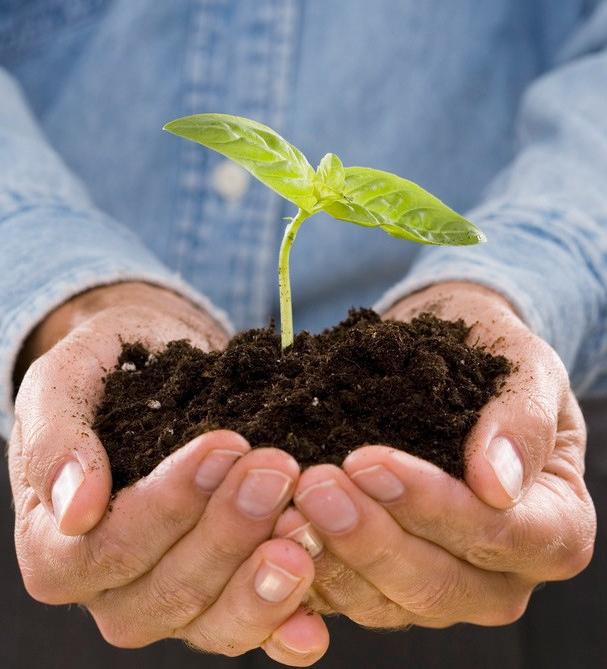 Любити ворога – це робити добро для нього
Три заповіді
Любіть ворогів ваших
Благословляйте тих, хто проклинає вас
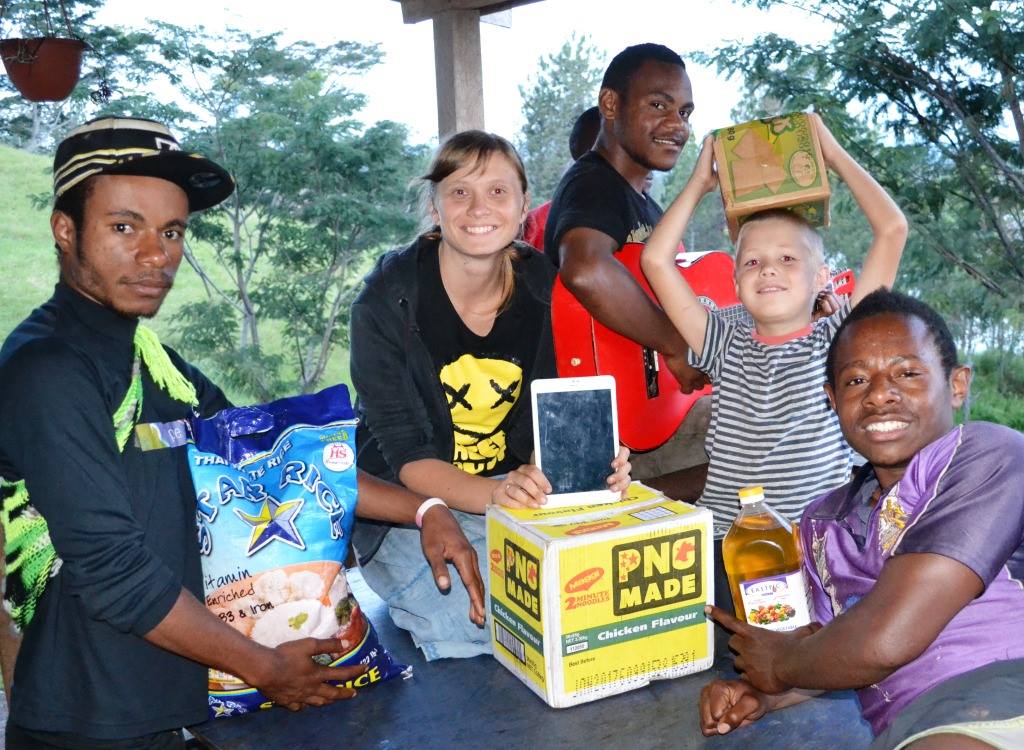 Благословляти це – говорити про людей добре навіть тоді, коли на вас наговорюють, обріхують, пускають погані чутки.
Три заповіді
Любіть ворогів ваших
Моліться за тих, які кривдять вас
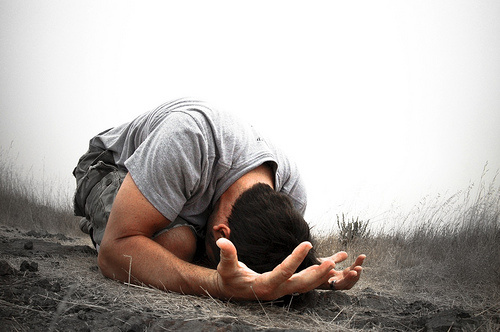 Три приклади любові до ворогів
Любіть ворогів ваших
Підстав щоку
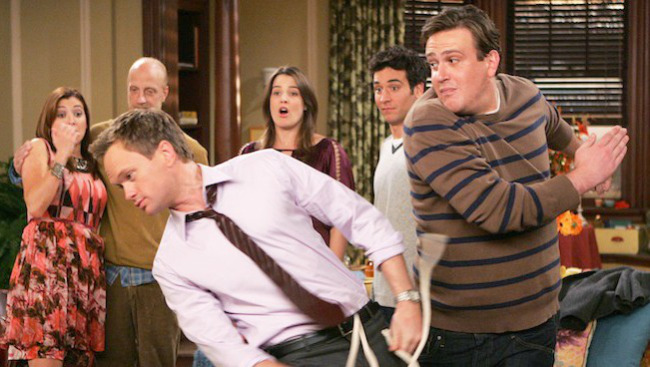 Приклад про щоку говорить про те, що коло образи потрібно зупиняти. Його не можливо зупинити насильством і помстою.
Три приклади любові до ворогів
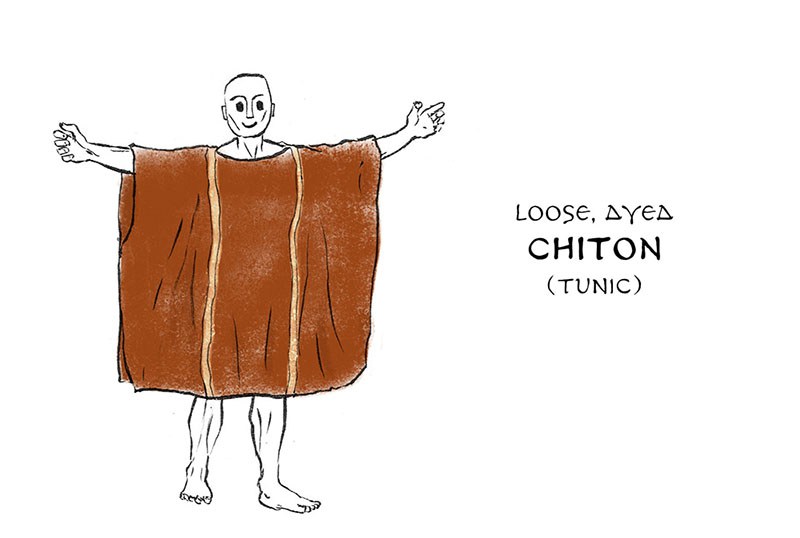 Любіть ворогів ваших
Приклад про сорочку
Бог хоче, щоб ми робили усе можливе, що є в наших силах, щоб стримати зло. Але ми не несемо відповідальність за результат
Три приклади любові до ворогів
Любіть ворогів ваших
Приклад про борги
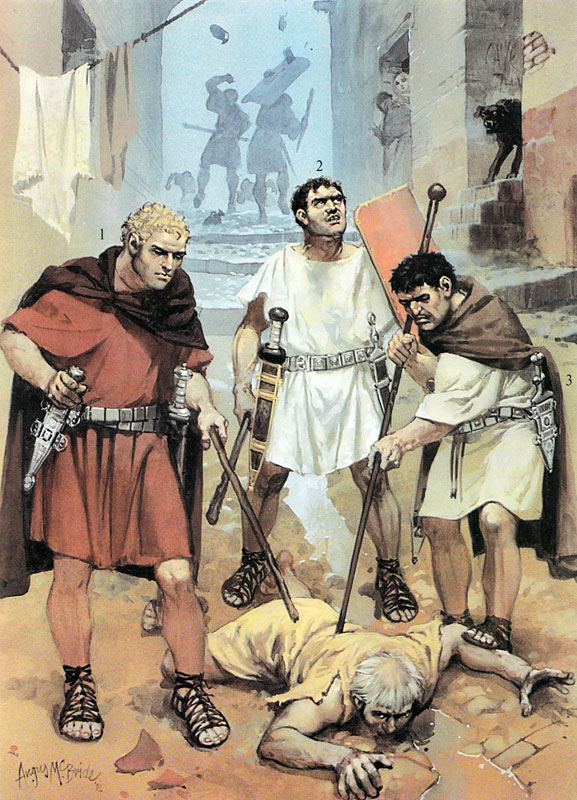 Приклад про борги вчить довірятися Богу у складні моменти, і бути добрим та  милосердним як Господь.
Три стандарти
Любіть ворогів ваших
Грішники люблять тих хто їх люблять
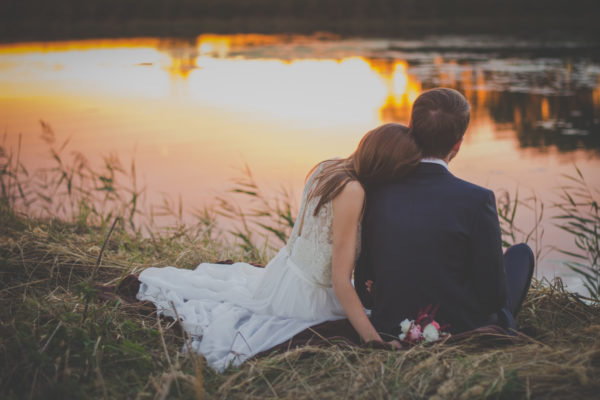 А коли любите тих, хто любить вас, то яка вам благодать? Адже й грішники люблять тих, які їх люблять.
Три стандарти
Любіть ворогів ваших
Грішники допомагають друзям
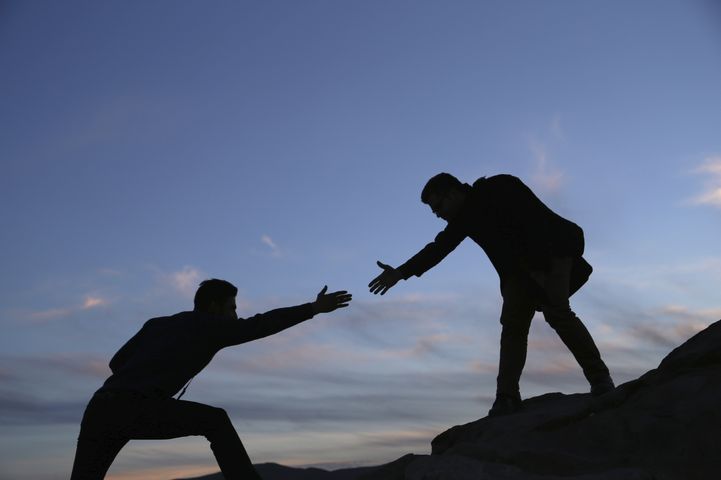 І коли добро чините тим, хто робить добро, яка вам благодать?
Три стандарти
Любіть ворогів ваших
Грішники дарують друзям
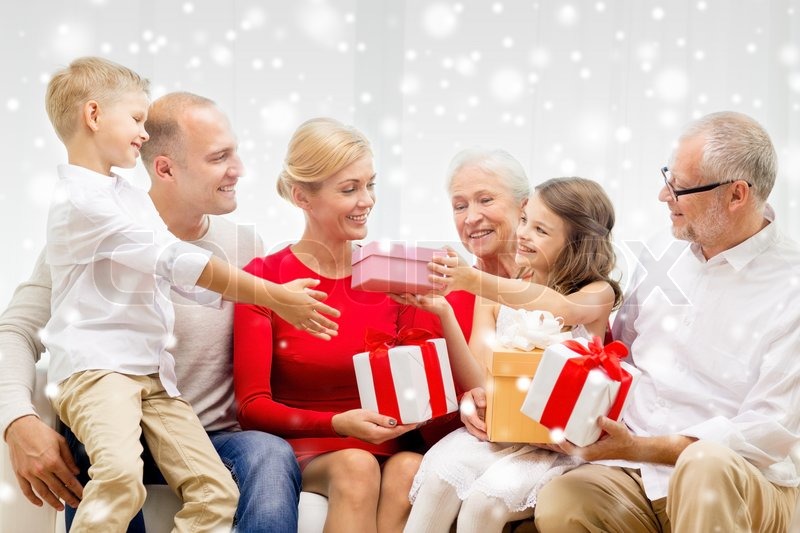 Коли позичаєте тим, від яких сподіваєтесь одержати стільки ж
Три стандарти
Божий стандарт
Любіть ворогів ваших
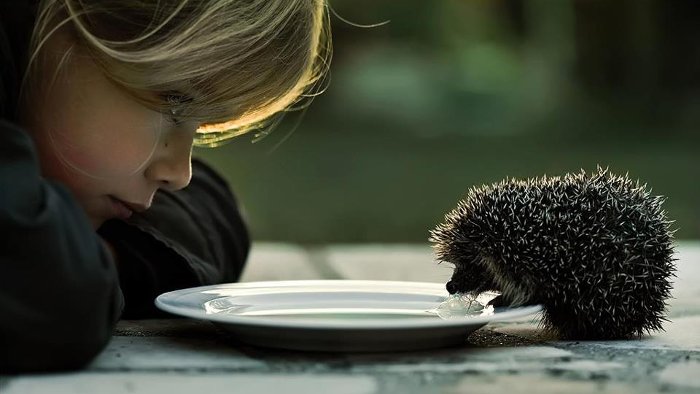 Тож любіть ворогів своїх, робіть добро, позичайте, нічого не очікуючи, — і буде вам велика нагорода: ви будете синами Всевишнього, тому що Він є добрий і до невдячних, і до злих.
Нагорода
Буде нагорода
Любіть ворогів ваших
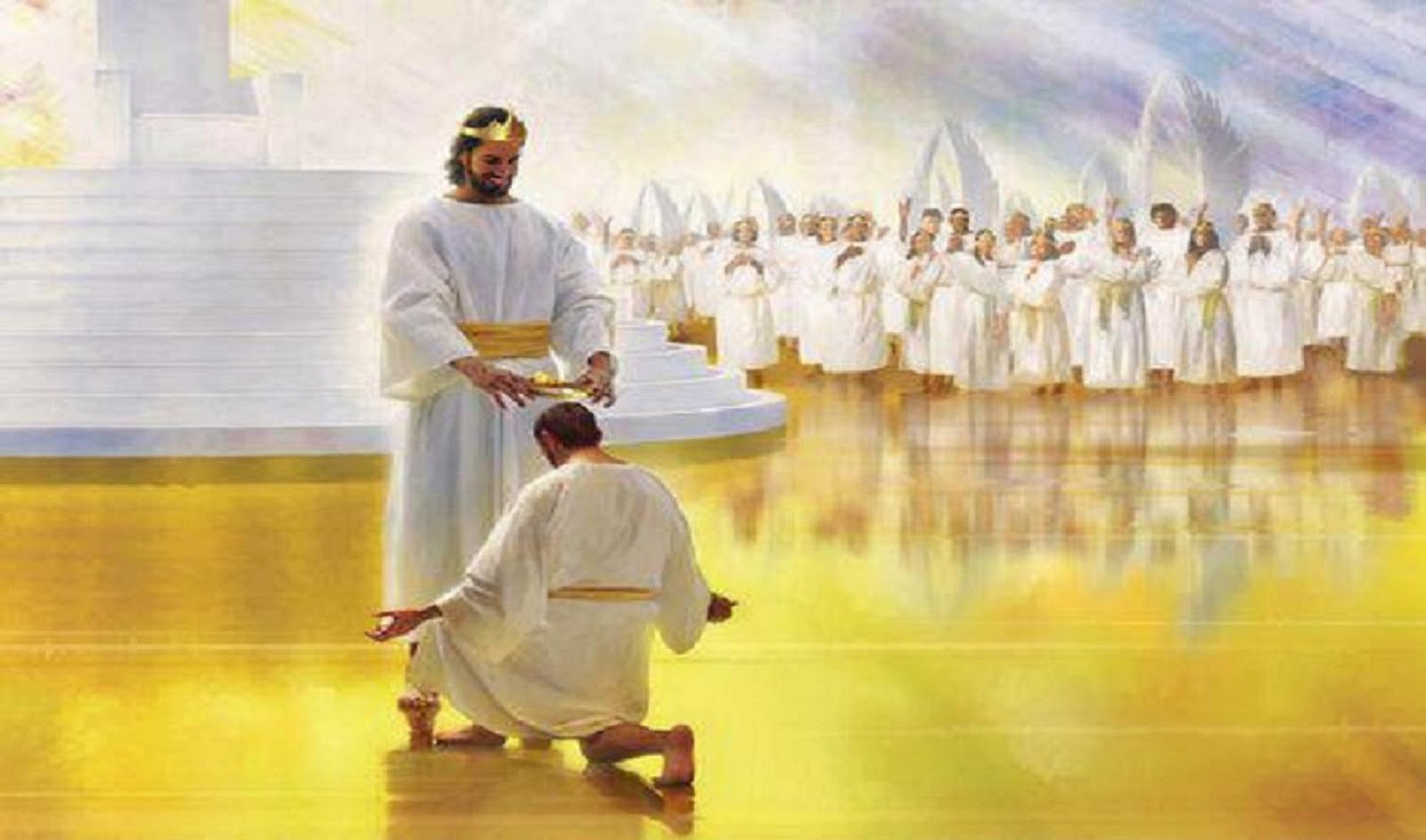 Нагорода
Ми стаємо схожими до Бога
Любіть ворогів ваших
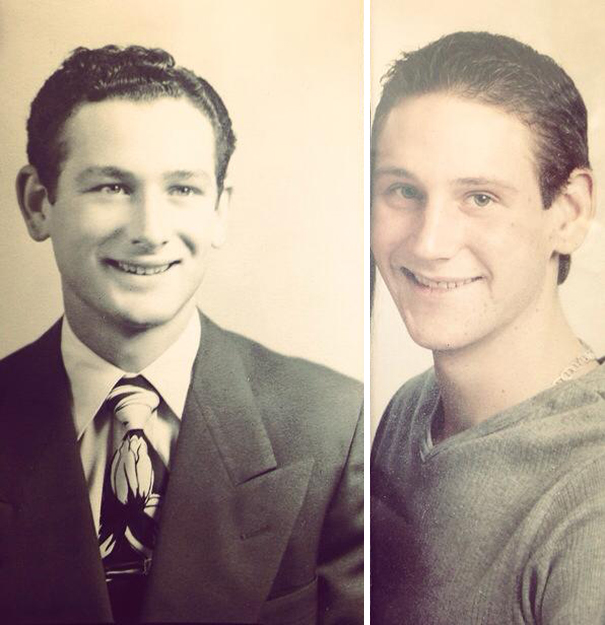 Бути  щасливим  в стосунках з людьми – це бути готовим покласти себе на вівтар служіння людям. Цього не можливо досягнути, якщо ти не покладеш свого життя на служіння Богу.